WELCOME
KY’s Project SCOPE:         
Supporting Children of the OPioid Epidemic

September 22 NAS 
Diana Frankenburger, PATHways
HDI SCOPE 2020
1
[Speaker Notes: Kathy]
Note Selected Topics for this Series
Tuesday, September 22 (NAS, Diana Frankenburger) 
Tuesday, October 6 (Monitoring Child Development, Dr. Jennifer Grisham) 
Tuesday, October 20 (Having Difficult Conversations, Jason Joy) 
Tuesday, October 27 (Trauma-Informed Interventions for Families with Young Children, Miriam Silman) 
Tuesday, November 17 (The Role of Peers for Families in Recovery, Sharon Hesseltine and Kim Hillard) 
TIMES: 2PM – 3:30 PM EASTERN TIME EACH DATE
2
[Speaker Notes: Kathy]
Today's Agenda (modified per feedback)
2:00-2:05 pm Procedures
2:05-2:40 pm NAS (Diana Frankenburger, PATHways)
2:40-2:45 pm Case Presentation (Denise Jaeger, Wendy Kluender)
2:45-3:10 pm Breakout sessions; select new spokesperson
3:10-3:28 pm Reconvene large group; discussion
3:28-3:30 pm Session closure
3
[Speaker Notes: You will notice a full half hour for discussion in the breakouts.
______ will bring us back together at the end as a full group to recap suggestions made during the smaller breakouts.]
Facilitators and Regions
Group 1: Karen Cottengim (Northkey) with Marie Vice (PATHways); N KY
Group 2: Christine Hausman (HDI) with Suzanne Ross (CCA); E KY
Group 3: Canyon Hardesty, SCOPE; WY Inst for Disabilities Dir of Community Ed and Training, U of Utah faculty; Joy Varney (KPFC); Louisville area
Group 4: Kate Dean (CCA) with Bethany Wilson (PATHways); with Stephanie Weber, SCOPE; Training Director, Cincinnati Univ Cent of Excellence in Devel Dis, Clinical Psychologist
Group 5: Tonya Jernigan (Dept of Pediatrics) with Jessica White (Chrysalis House); Central KY
Group 6: Emily Moseley (HDI) with Barb Greene (KPFC); E KY
Group 7: Caroline Gooden (HDI) with Amanda Metcalf (KPFC); W KY
4
[Speaker Notes: Caroline
We welcome some new cofacilitators today.
Thank you for being here.]
Session Updates
First name, last name, agency in zoom profile and chat
Take care of your needs
Thank you for protecting confidentiality
Session recorded and close captioned
Thank you and please continue to submit Case Studies; See Case Study folder in resource site for forms
See new resources: Resource folder https://www.hdilearning.org/project-scope-echo-series/
5
Resource Materials and Zoom
All session materials available at https://www.hdilearning.org/project-scope-echo-series/
Case Study submission and Facilitator Notes forms: Case Study folder, resource site
Please contact brandon.cannada@uky.edu if you need assistance with technology
Rejoin zoom anytime bounced off at https://uky.zoom.us/j/95713159978
Please be patient as Brandon reassigns you to groups
6
[Speaker Notes: Brandon]
Neonatal Abstinence Syndrome (NAS)
Diana Frankenburger, PATHways
7
[Speaker Notes: Kathy introduces Dr. Leslie]
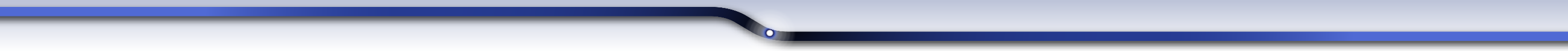 Team KY SCOPECase Study Presentation
Denise Jaeger, OTR/L; Wendy Kluender, PT
First Steps
8
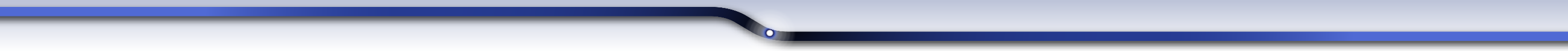 Background on Case
“Lucas” was born after being exposed to many substances in utero (fentanyl heroin, meth, THC, tobacco, Vicodin, Xanax, and Adderall)
Birth father also polysubstance abuser, died shortly after Lucas’ birth
Lucas spent 2 weeks in NICU, in a study and getting no treatment initially. After 2 weeks, no treatment discontinued; methadone treatment initiated. 
When discharged home, he was sleeping 15 minutes at time and extremely sensitive to any sensory input. Original diagnosis in early intervention was NAS and torticollis. 
Once home with adoptive parents, he had tremors for about a month and excessive startle reflex. Parents were told that because of exposure to substances, he should have increased sensory inputs rather than limiting inputs to slowly help him accommodate. That approach was not effective and we could find no research to support that intervention. 
Currently 19 months old
9
[Speaker Notes: What is your profession/field? (Ex. Case manager, counselor, peer specialist, educator, etc.)
What is the setting? (Clinical, school-based (elementary, middle, high school, etc.)
What are two or three key background pieces about the individual for whom you have questions? (Age, behavior history, intervention history, strengths)]
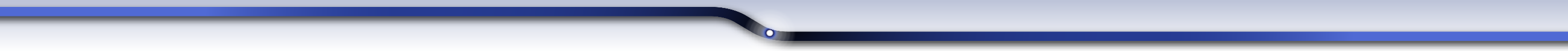 Primary Area of Concern
Falls frequently and doesn’t seem to see obstacles in path
Seeks significant amount of proprioceptive input through pushing furniture, hitting, throwing, rocking.
Will not pull objects, only push
Formerly biting and pulling hair
Expressive language delayed- uses a few signs, shakes head yes/no, points and can follow simple directions. No words so far.
Is < 1st percentile for height, <60% for weight (genetics work-up underway)
Ophthalmologist saw no concerns but mom is not convinced.
10
[Speaker Notes: What is the primary concern you have with this individual? Why is this behavior a concern? 
(For example, frequent temper tantrums, continued drug use, noncompliance with medications, etc.) Include details if you are comfortable.]
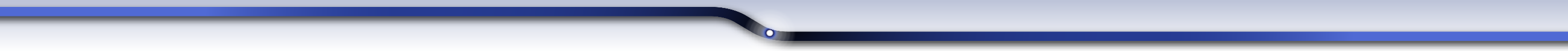 Goals, Barriers, Strengths
Goals:
 Age appropriate speech
Effectively meet sensory needs throughout the day
Walk without falling
Barriers:
Sensory needs difficult to determine and meet
Not sure how vision, vestibular, and motor skills affect his balance
Does poorly in visually ‘busy’ environment
Strengths: 
Great family support and compliance
3 ½ year old adoptive brother also had NAS, has made good progress
11
[Speaker Notes: Does the individual have a goal that has not yet been met? (For example, “Reduce tantrums during transition times from 5 times to 3 times a week.” “Increase medication compliance in the next 3 months.”)
Describe the contributing factors that may have kept the individual from progressing.
What are family/child strengths?]
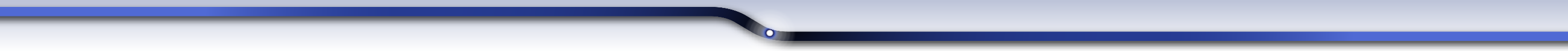 Additional Information
We have tried: 
Compression vest
Weighted ball, bean bags
Brushing, infant massage, joint compressions
Balance activities, proprioceptive strategies such as rocking, swinging, getting pulled on blanket
Mom has decreased visual clutter
Recently discovered: being in small enclosed space helps him calm
12
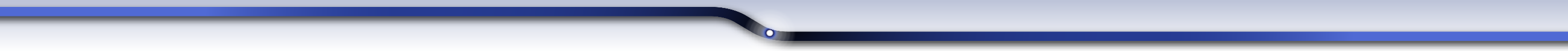 Additional Information
“During follow-up, infants with NAS particularly require (1) neurodevelopmental assessments to identify motor deficits, cognitive delays, or relative microcephaly; (2) psycho-behavioral assessments to identify hyperactivity, impulsivity, and attention-deficit in preschool-aged children, as well as school absence, school failure, and other behavioral problems in school aged children; (3) ophthalmologic assessment to identify nystagmus, strabismus, refractive errors, and other visual defects; (4) growth and nutritional assessment to identify failure to thrive and short stature; and (5) family support assessments to exclude continuous maternal substance abuse and child abuse“(Kocherlakota, 2014).
Kocherlakota, P. (2014). Neonatal Abstinence Syndrome, Pediatrics, 134(2): p.e-547-e-561. doi:10.1542/peds.2013-3524
Failure to use eye movements to predict another person’s actions may have negative developmental consequences as a child may have difficulty imitating and learning from others thus affecting social cognition. (NAS PowerPoint from Cincinnati)
Konijnenberg, C et al. (2012). A Melinder, Neurodevelopmental Investigation of the Mirror Neuron System in Children of Women receiving Maintenance Therapy during Pregnancy, Addiction Res Report.
13
Breakout Discussion
What are some family/child strengths?
What are some strategies suggested by your group?
Do you have any resources, websites, or documents to share with Project SCOPE colleagues?
Other comments/questions/suggestions?
14
[Speaker Notes: Caroline- REMIND THEM TO WRITE DOWN THESE QUESTIONS or snap a picture of the questions with their phone.]
Evaluation
Pre-series survey; evaluations after each session and after series
Incentives: drawing after each session; book selection for participants who attend all sessions; certificate of attendance for sessions attended
15
[Speaker Notes: Emily

Reminder: once you complete your evaluation you are eligible for a door prize.
Congrats to Amy Adams who was our winner from last week.
She won an educational toy generously courtesy of Lakeshore.]
Questions?
Contact us with any questions:
Content and case presentations: caroline.gooden@uky.edu; christine.hausman@uky.edu
Technology: brandon.cannada@uky.edu
Evaluation and case presentations: emily.moseley@uky.edu

See you next session, Oct 6 at 2pm Monitoring Child Development
    Dr. Jennifer Grisham, UK Early Childhood
16